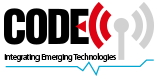 Guidelines of Presentation for the Contributory paper
Total time strictly restricted for contributory paper is 15 minutes
 (  presentation time : 12 minutes  and  Q/A :  3 minutes)
 Contents of the presentation:
 Introduction ( time – 2 minutes)
 Importance of your work & Scope ( time -3 minutes)
 Methodology (time – 2 minutes)
 Result & Discussion (time – 4 minutes)
Conclusions (time 1 min)
 References
CODEC - 2023
Slide Number
Your Presentation date